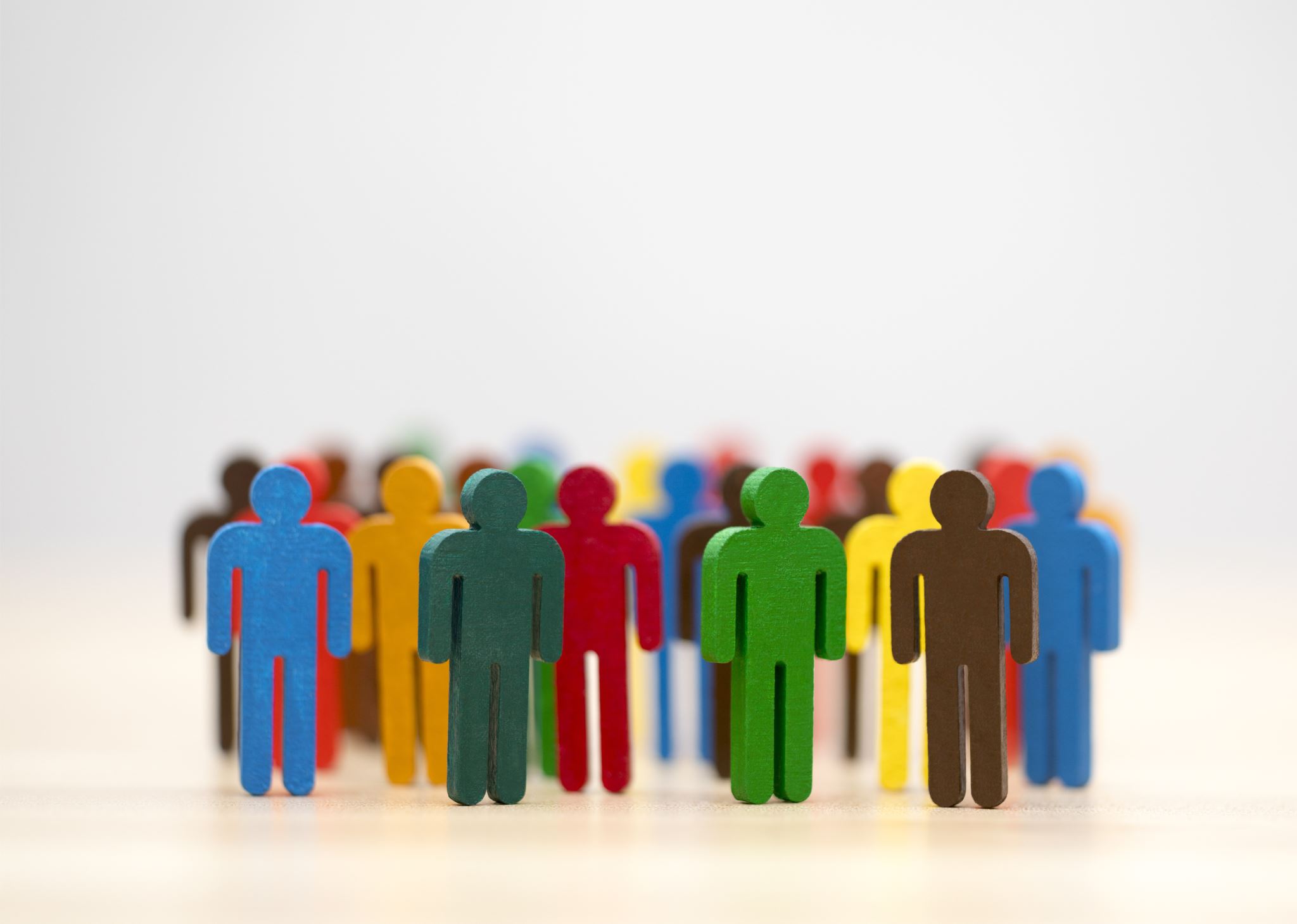 Human Resource Development
Ms. Sonali Shugani
Introduction
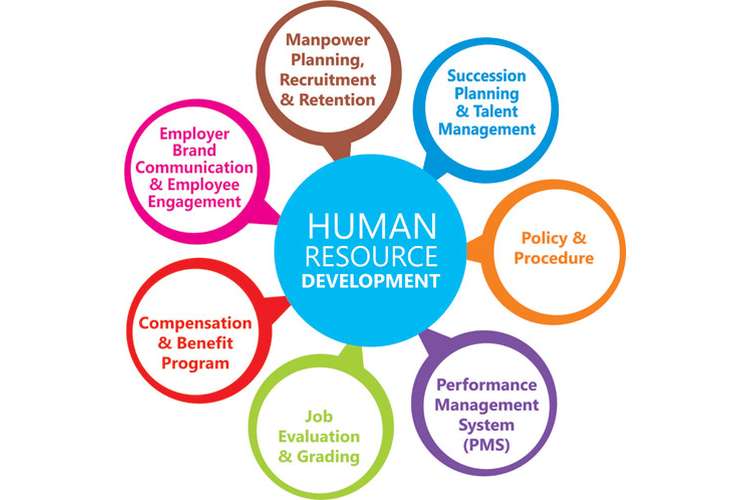 Human Resource Development (HRD) is that part of Human Resource Management which specifically deals with the training and development of employees. It helps the employees in developing their knowledge, skills and abilities to achieve self-fulfillment and aid in the accomplishment of organizational goals.
HRD
2
MEANING OF HRD
HRD is "the process of increasing the knowledge, the skills, and the capacities of all the people in a society. In economic terms, it could be described as the accumulation of human capital and its effective investment in the development of an economy. In political terms, human resource development prepares people for adult participation in political processes, particularly as citizens in a democracy. From the social and cultural points of view, the development of human resources helps people to lead fuller and richer lives, less bound by tradition. In short, the processes of human resource development unlock the door to modernization.
EVOLUTION of HRD
HRD
4
“
One machine can do the work of fifty ordinary men. No machine can do the work of one extraordinary man.
”
ELBERT HUBBARD
5
Aims of HRD
6
Objectives of HRD
8
Distinction Between HRD and HRM
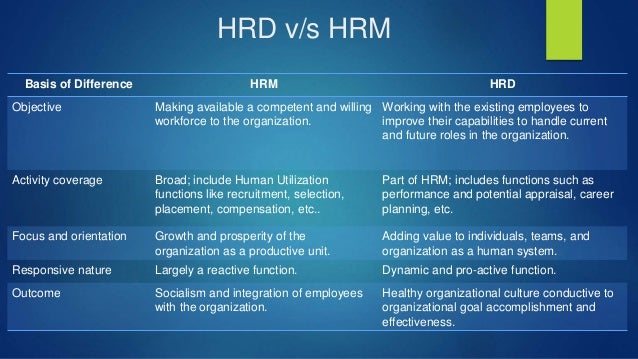 BENEFITS OF HRD
Principles of Human Resource Development( HRD)
Principle of Development of Organizational Capability
Principle of Implicit Maximization
Principle of Autonomy Maximization
Principle of Maximum delegation
Principle of Participative Decision- making
Principle of Change Management
Principle of Periodic Review
Structure of HRD System
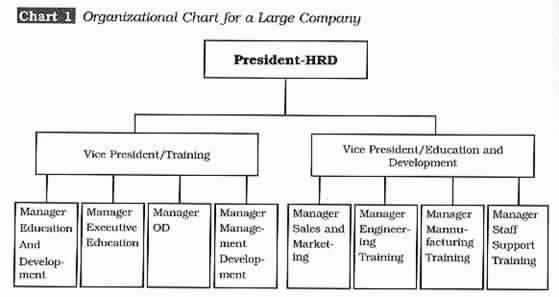 Structure of hrd
Role of HRD Manpower
Talent Acquisition
Recruit and Select the right talent

Training and Development
Design and implement training programs

Performance management
Establish performance appraisal systems

Career Development
Assist in identifying career goals and progression
Employee Engagement
Foster a positive working environment
Succession Planning
Identify and develop future leaders
Change management
Facilitate organizational change
Employee relations
Mediate conflicts and address grievances
ROLE OF HRD MANPOWER
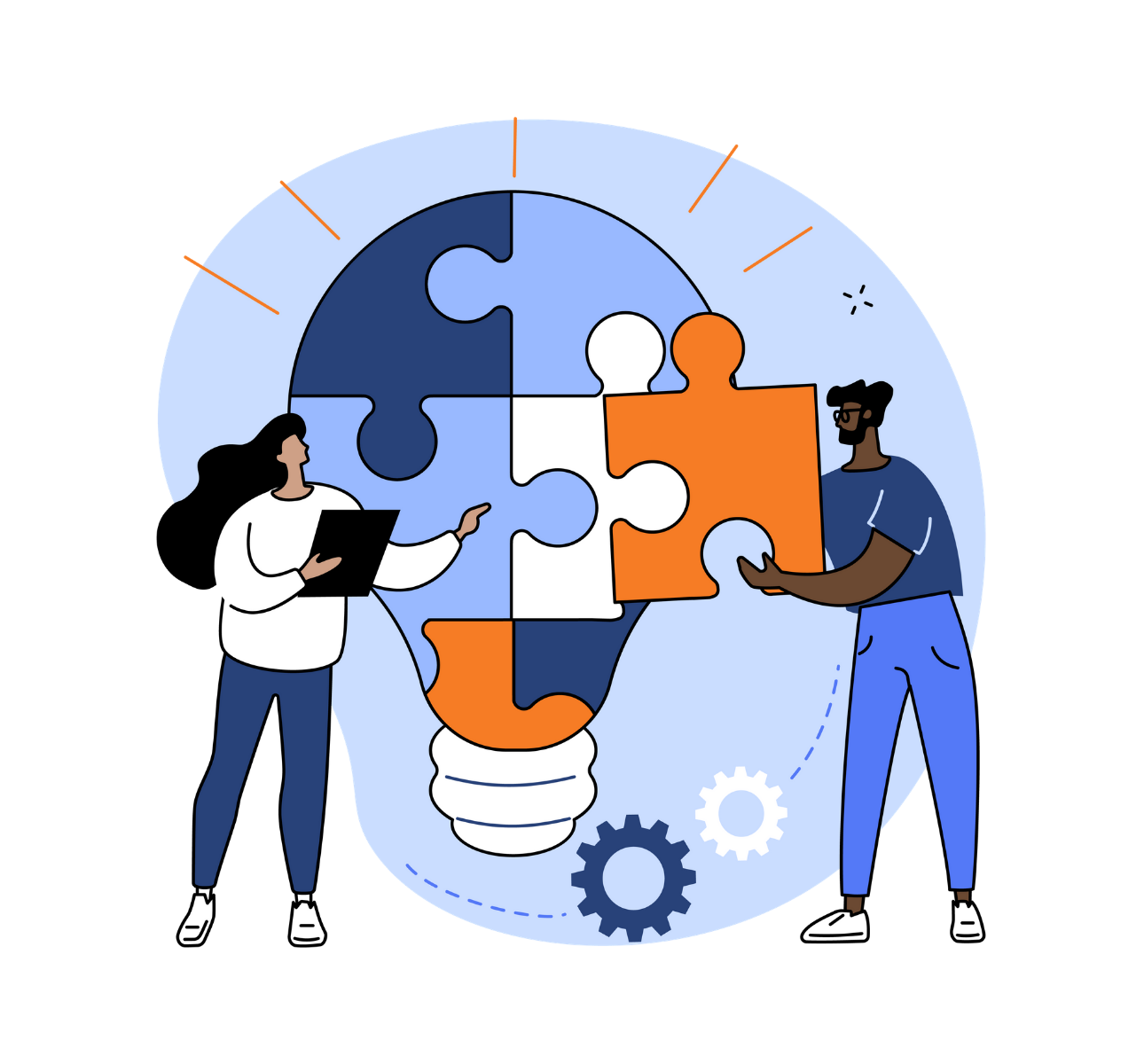 Management Development in HRD: Grooming Tomorrow's Leaders
Definition of Management Development
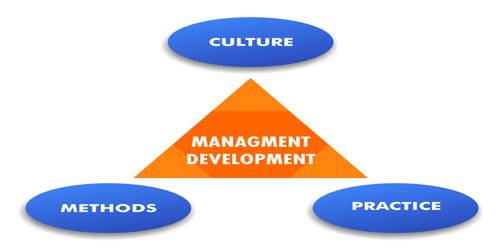 In the opinion of Molander, “Management development is a conscious and systematic process to control the development of managerial resources in the organisation for the achievement of goals and strategies.”
Importance of Developing Effective Managers
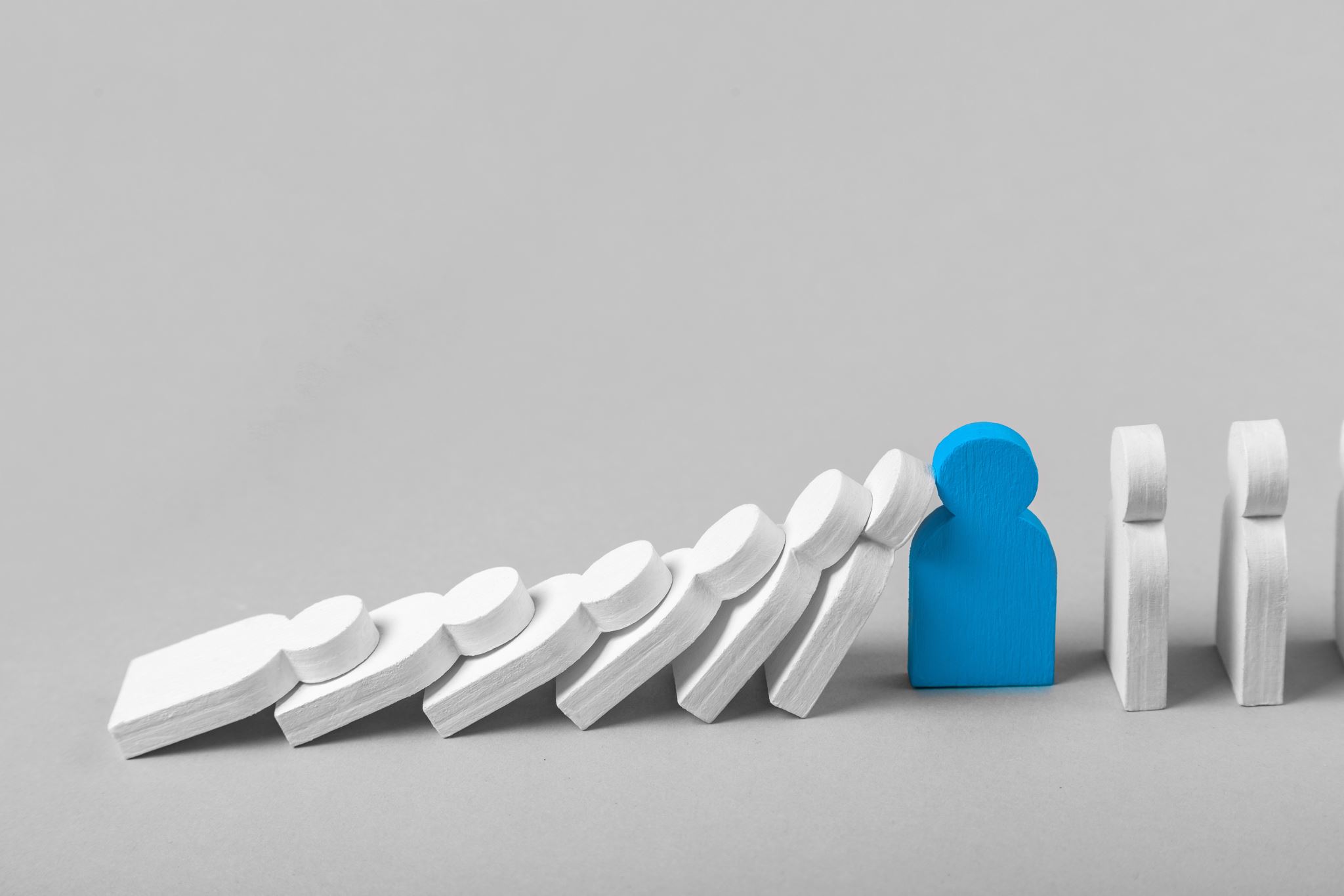 Importance of Management Development
Management development fuels organizational growth.
It cultivates leadership talent for succession planning.
Improves employee engagement and retention.
Enhances decision-making capabilities.
Promotes adaptability and resilience.
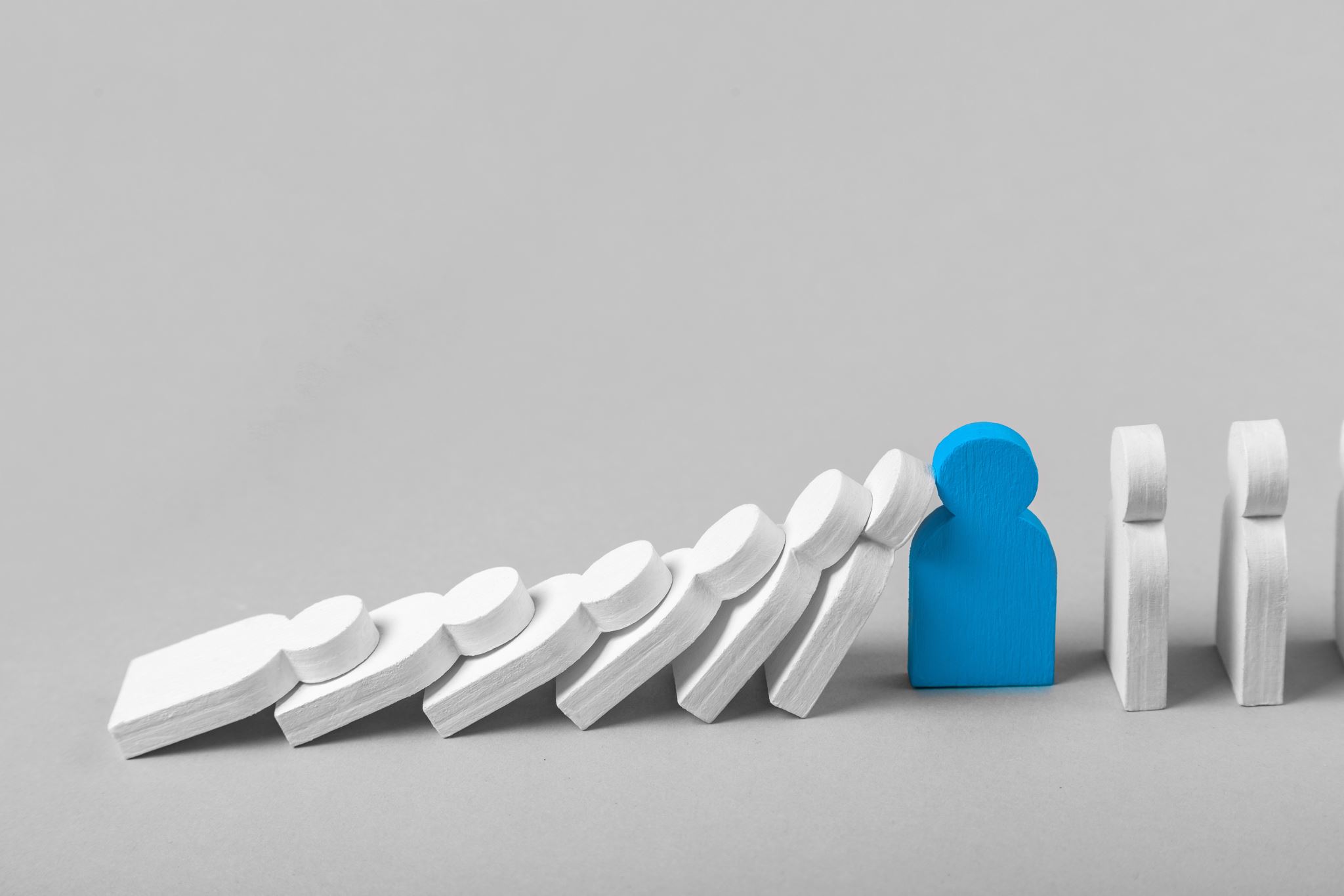 Importance of Management Development
Strengthens organizational culture and values.
Increases customer satisfaction and loyalty.
Supports diversity and inclusion initiatives.
Adapts to technological advancements.
Drives innovation and competitiveness.
Methods/Techniques of management development
On-the-Job Methods
Job rotation and shadowing
Action learning projects
Special assignments and stretch projects
Feedback and performance appraisal
Off-the-Job Methods
Training programs
Coaching and mentoring
Executive education
Online learning platforms
Communities of practices
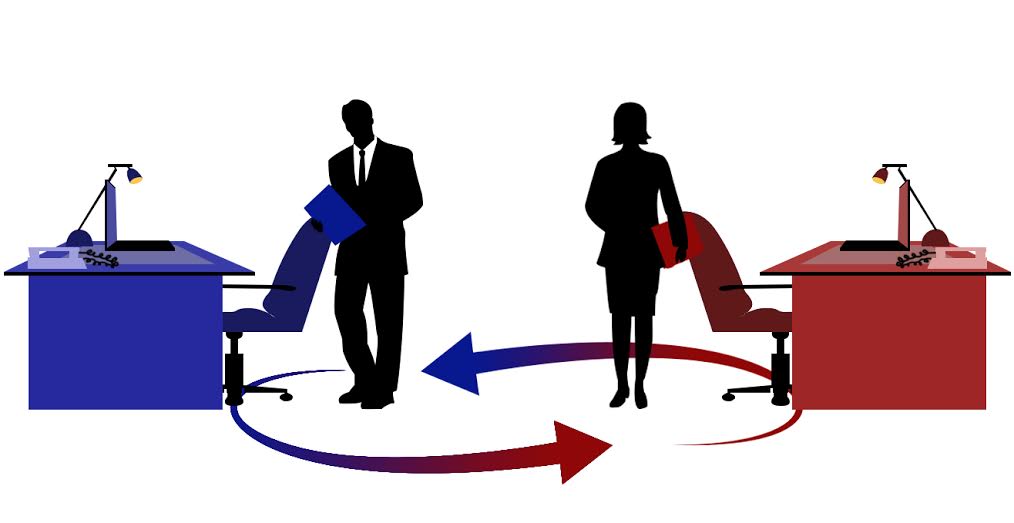 Job Rotation and Shadowing:
Action Learning Projects:
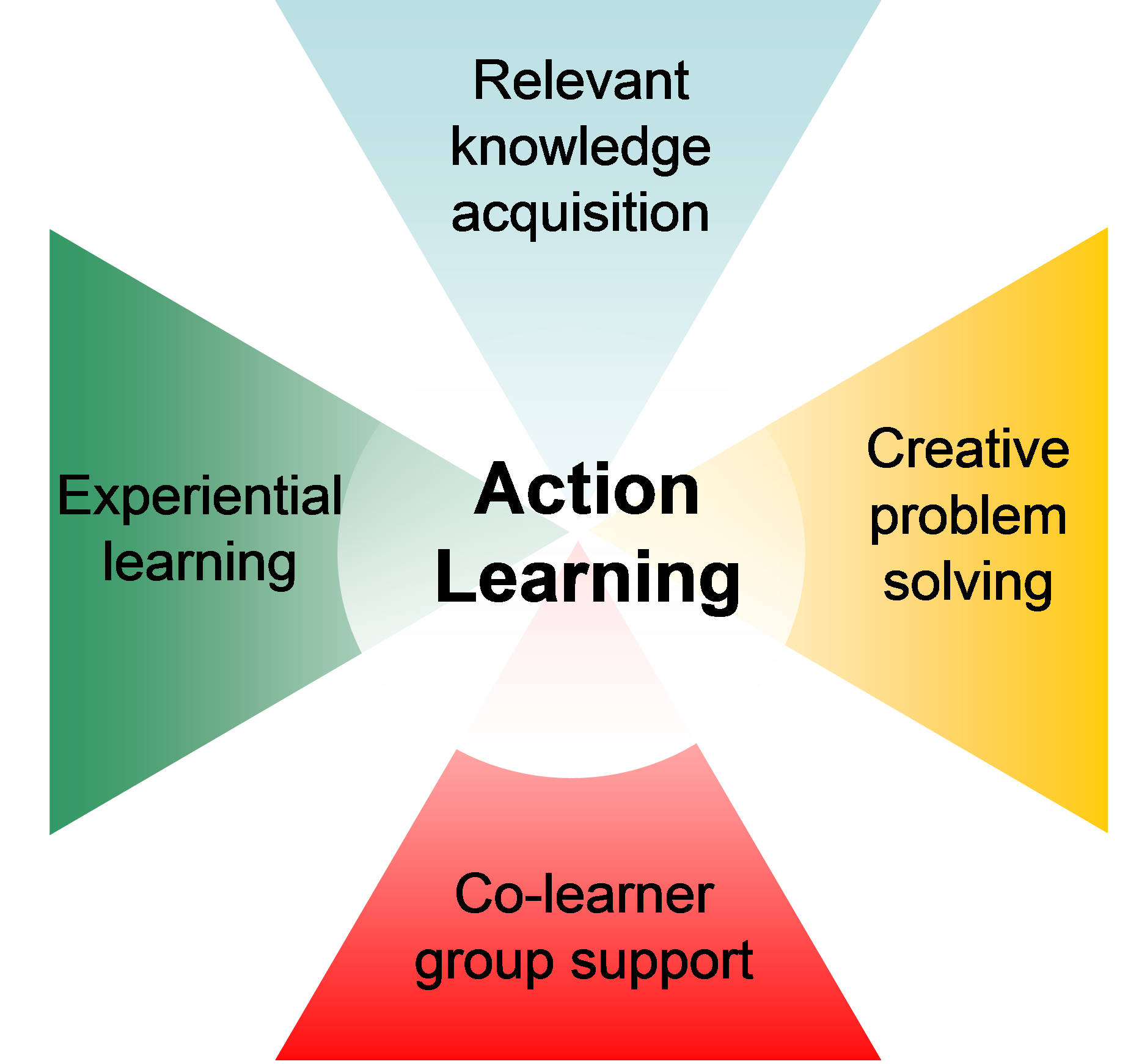 Real-World Projects: Assigning managers to lead or participate in cross-functional projects aimed at solving actual business problems.
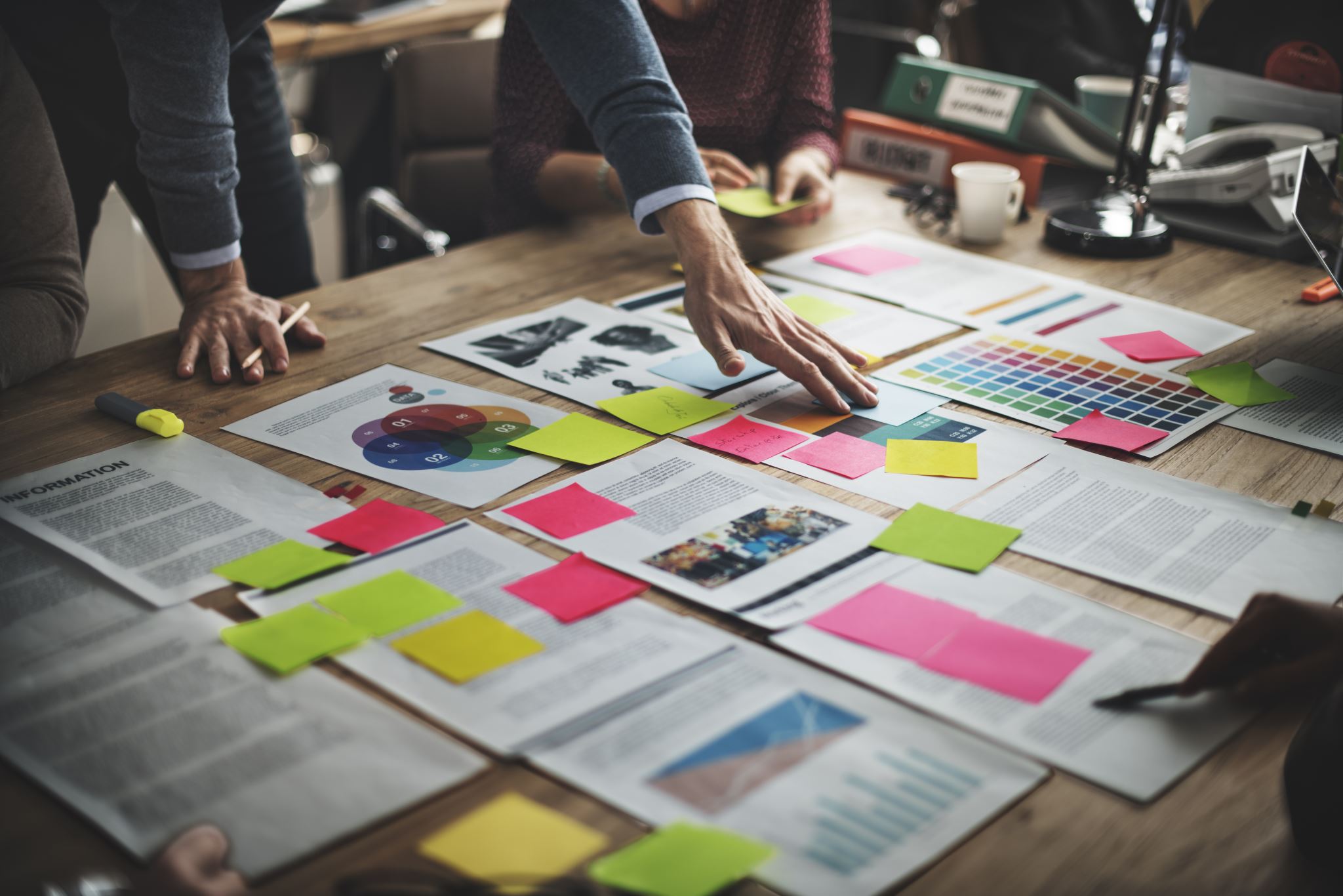 Special Assignments and Stretch Projects:
Challenging Assignments: Offering managers opportunities to take on challenging projects or roles that stretch their capabilities.
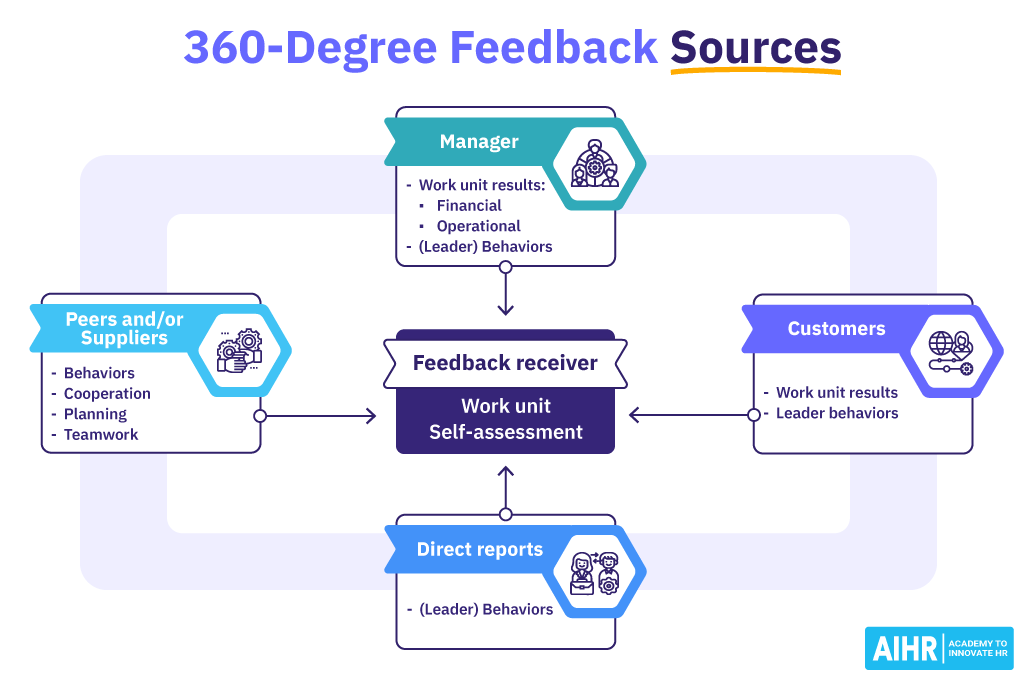 Feedback and Performance Appraisal:
360-Degree Feedback: Gathering feedback from multiple sources to provide managers with a comprehensive assessment of their performance.
Training Programs:
Workshops and Seminars: Short-duration sessions focusing on specific skills or topics such as communication and decision-making.
Skill-Based Training: Targeted programs to enhance technical or functional skills relevant to managerial roles.
Leadership Development Workshops: Programs designed to develop leadership competencies.
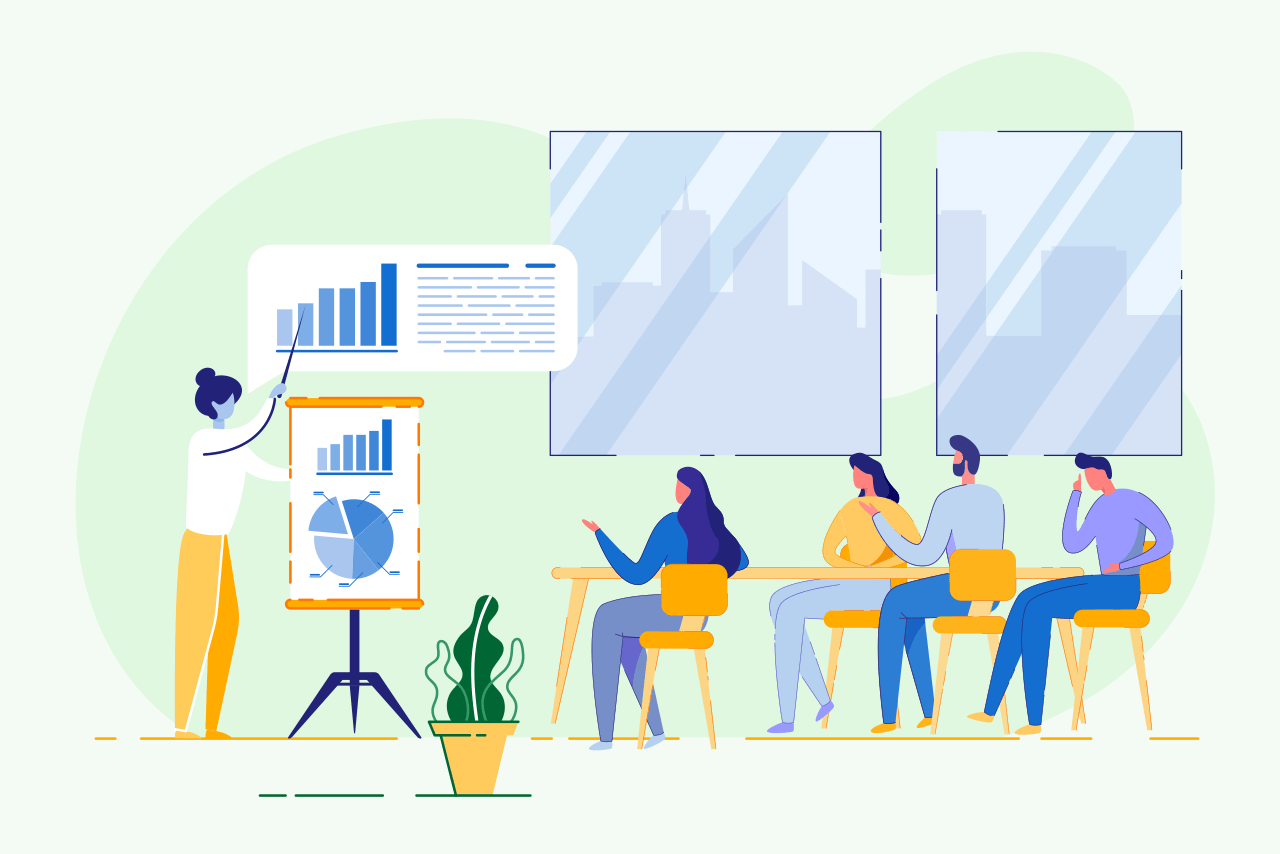 Coaching and Mentoring:
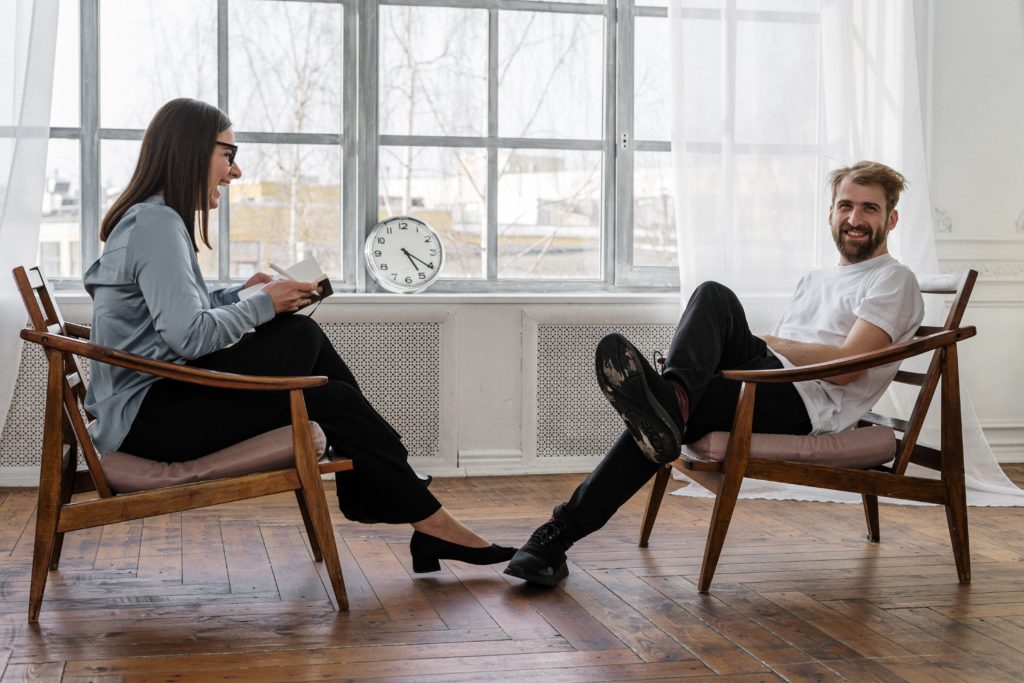 One-on-One Coaching: Individualized coaching sessions where managers receive personalized guidance and feedback.
Peer Mentoring: Pairing managers with more experienced peers to share insights and provide support.
Formal Programs: Structured programs designed to develop leadership competencies at different managerial levels, often incorporating workshops, assessments, and coaching.
Specialized Courses: Partnering with academic institutions or specialized training providers to offer customized executive education programs tailored to the organization's needs.
Executive Education:
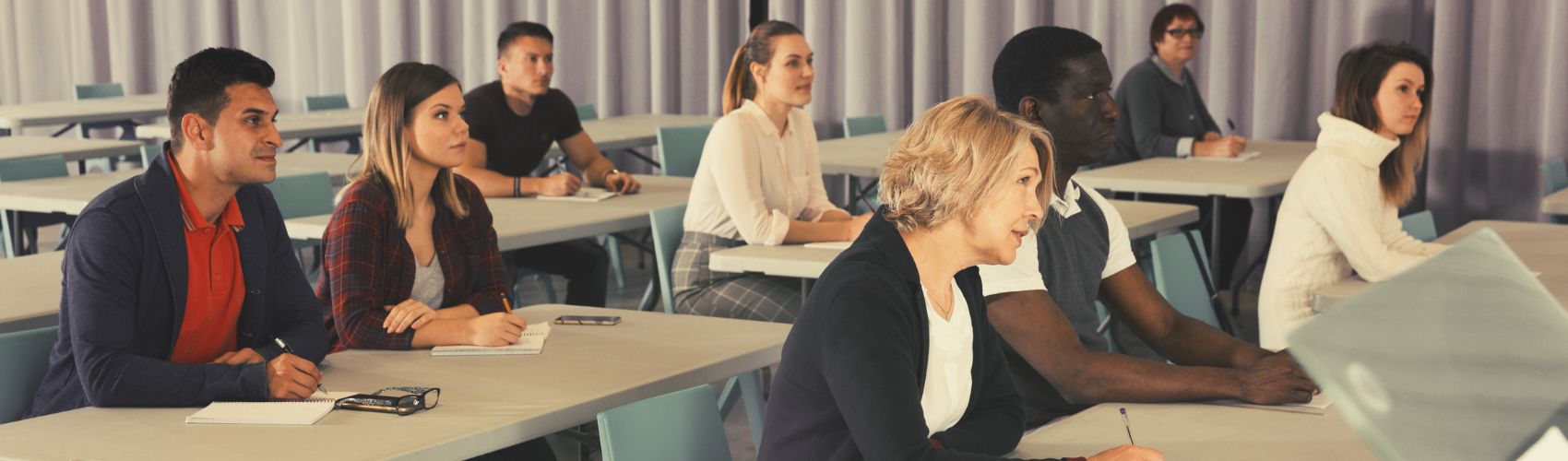 Online Learning Platforms:
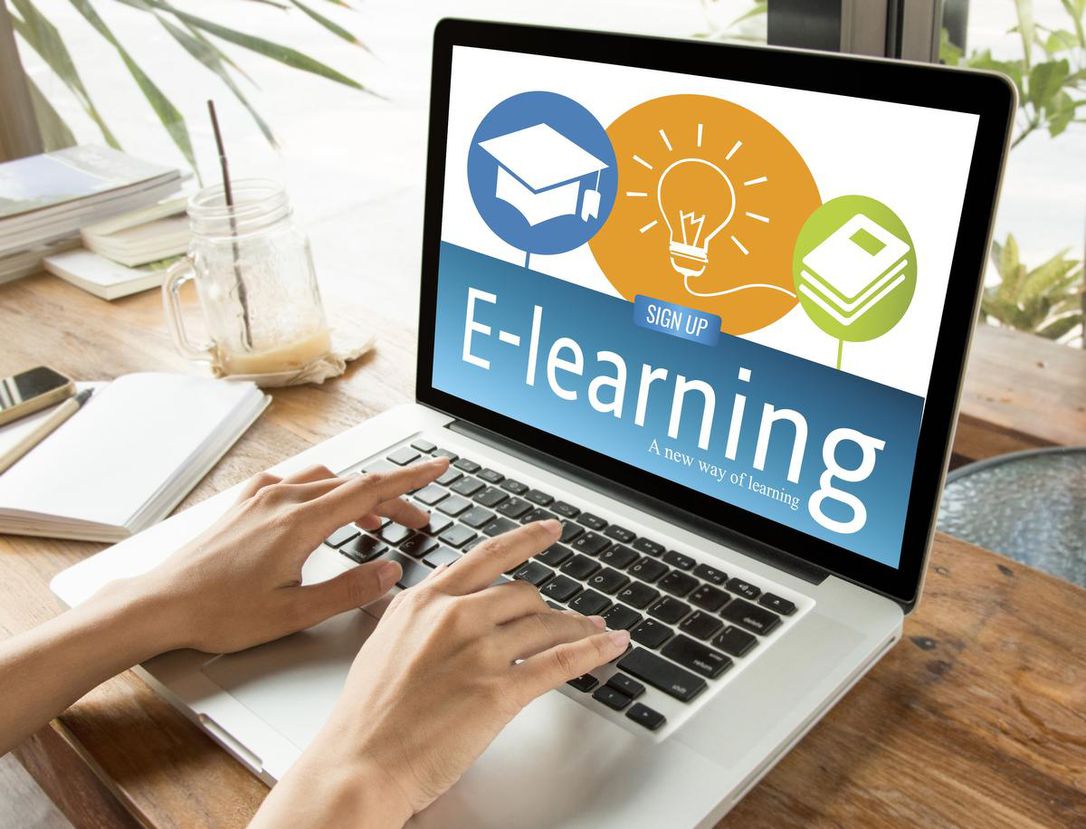 E-Learning Courses: Providing access to online courses, webinars, and virtual classrooms covering a wide range of topics related to management and leadership development.
Communities of Practice:
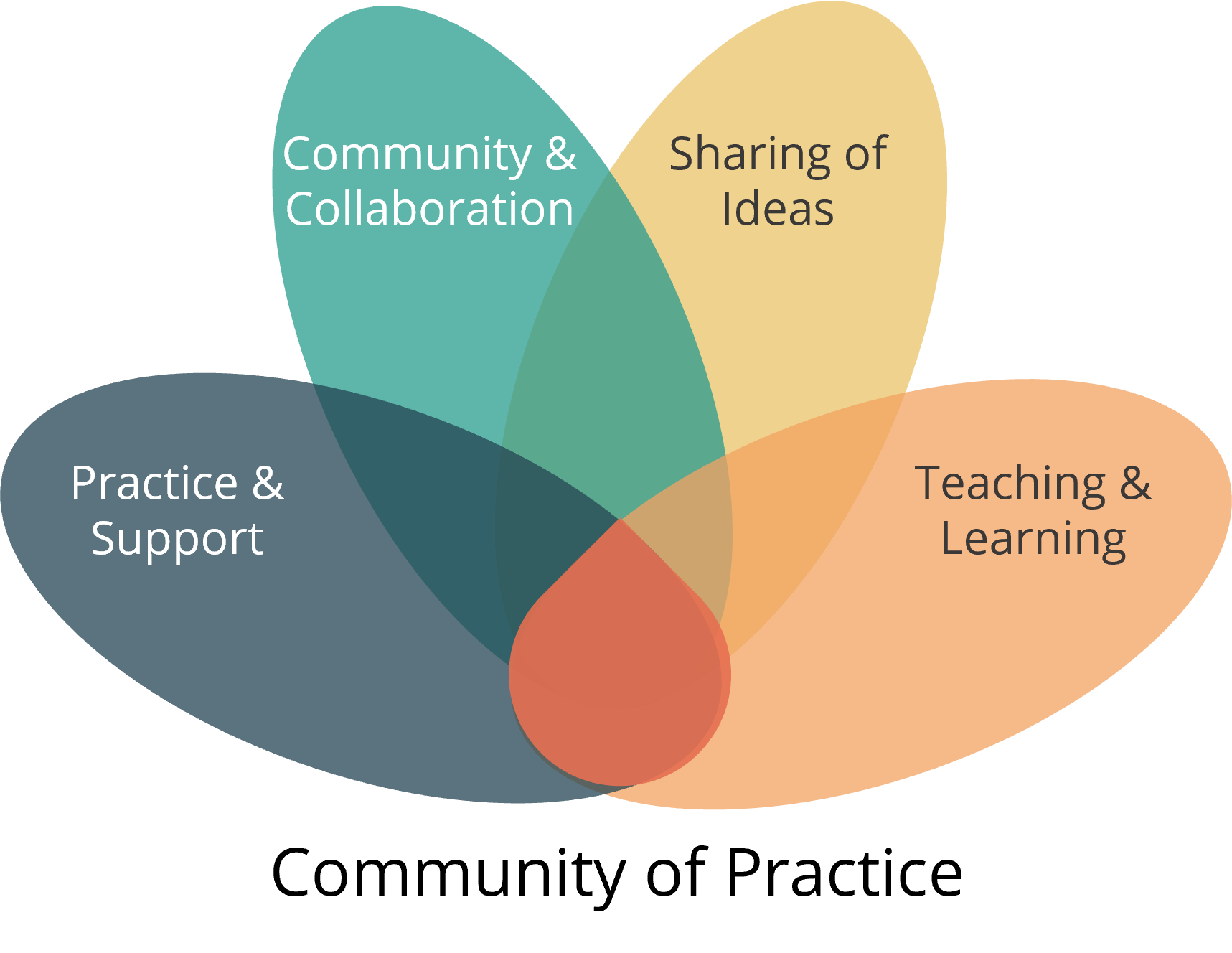 Professional Networks: Facilitating networking opportunities and creating forums where managers can connect and share knowledge with peers in similar roles or industries.
Communities and Forums: Establishing online or offline communities of practice focused on specific areas such as leadership or innovation.
'If you cannot do great things, do small things in a great way.'
– NAPOLEON HILL